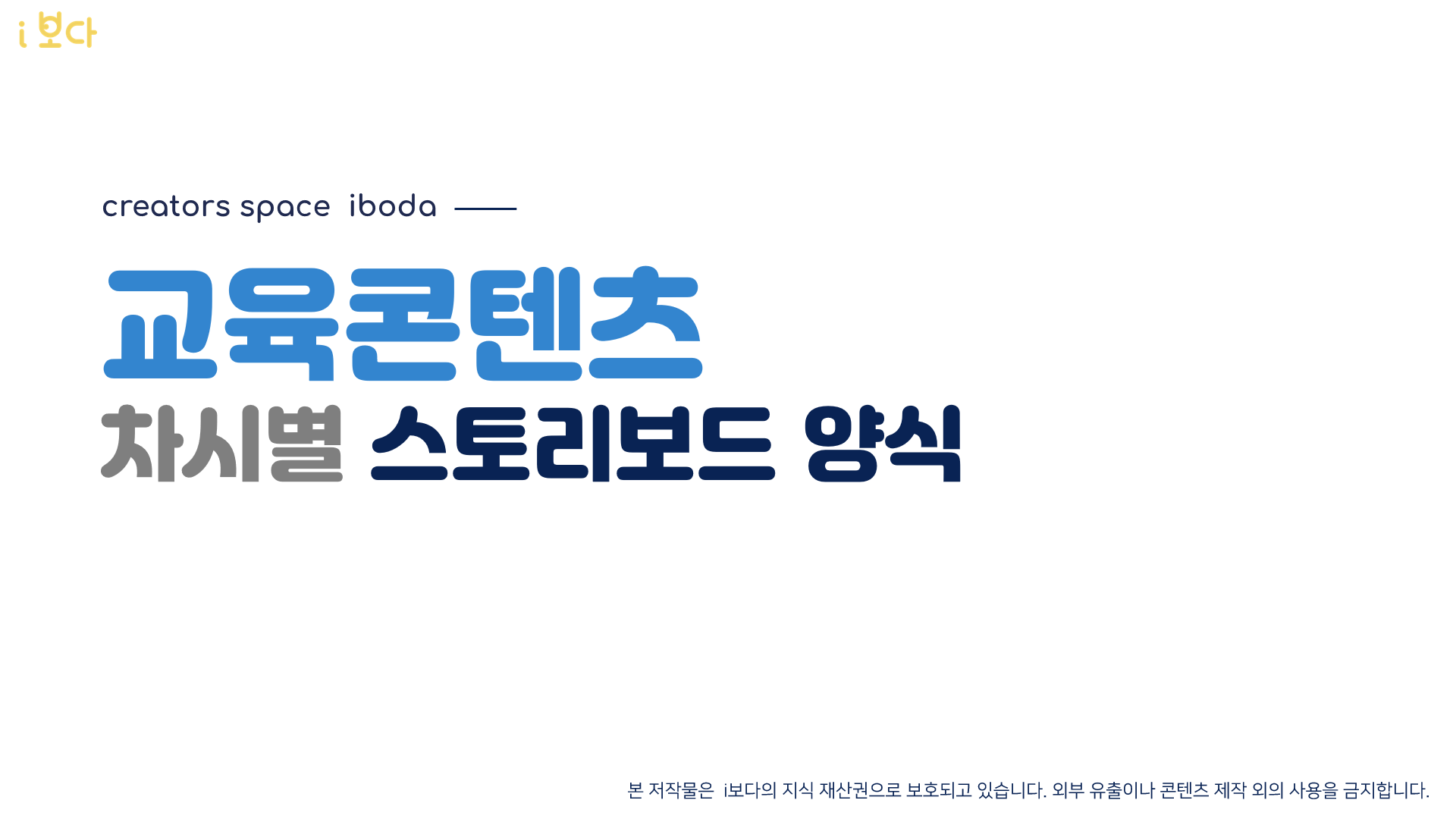 교육콘텐츠 공모전 
스토리보드
지원자 : 
수업명 :
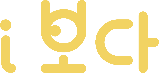 i보다 교육콘텐츠  공모전 스토리보드 작성 안내
60분의 쌍방향 온라인 미술 수업을 진행하기 위한 내용을 15분 내외의 동영상 콘텐츠에 담아야 합니다.
동영상 콘텐츠는 창작선생님과 학생이 실시간 온라인 수업에 활용할 수 있도록 도입, 전개, 마무리 활동방법이 나뉘어 
       제공되어야 합니다.
스토리보는 1회차 분량의 동영상 콘텐츠 촬영을 위한 내용을 작성하여 주시면 됩니다. (차시 자유 선택)
파란색 글씨로 기입되어 있는 안내사항 및 예시를 숙지하시어 스토리보드를 작성하여 주시기 바랍니다. 
    (작성시 파란색 글씨 및 본 안내페이지는 지워주세요.)
스토리보드는 복사/붙여넣기로 페이지수를 늘리셔도 상관없습니다
i보다 교육콘텐츠 수업 개요
i보다 교육콘텐츠 스토리보드
영상 예시 스케치
i보다 교육콘텐츠 스토리보드
영상 예시 스케치
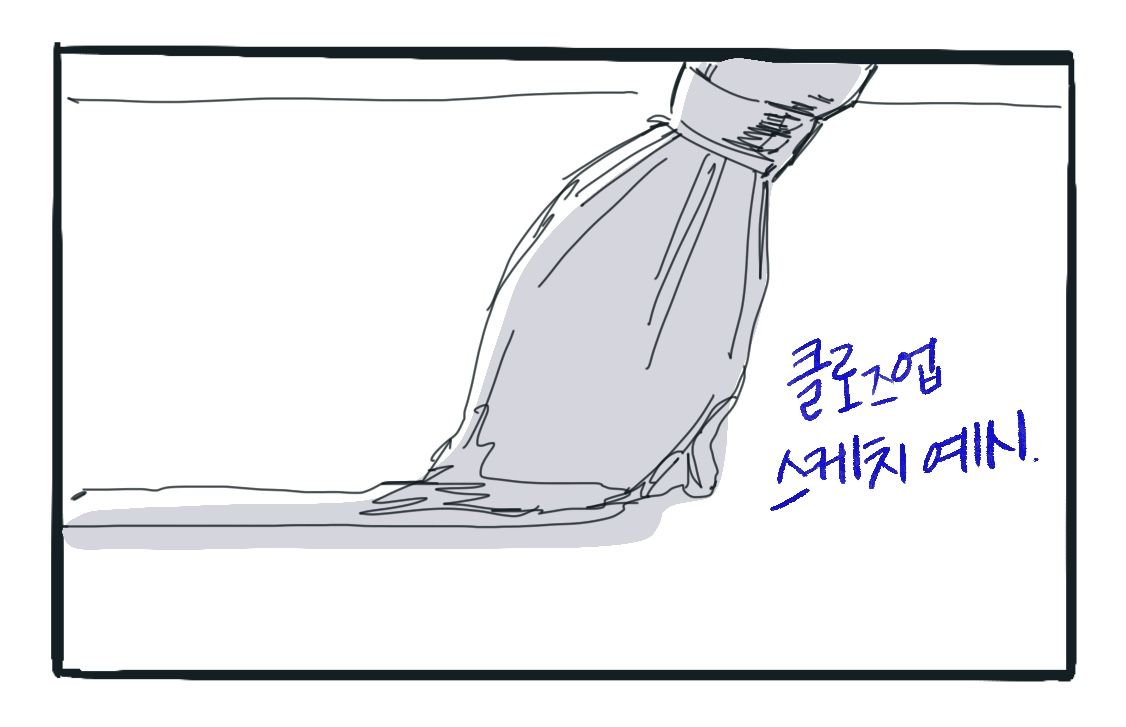 i보다 교육콘텐츠 스토리보드
영상 예시 스케치
i보다 교육콘텐츠 스토리보드
영상 예시 스케치
다음 차시 준비물 안내
i보다 교육콘텐츠 스토리보드
영상 예시 스케치
발문 예시